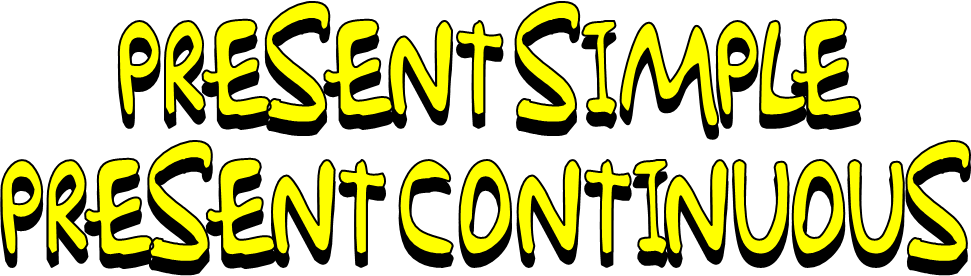 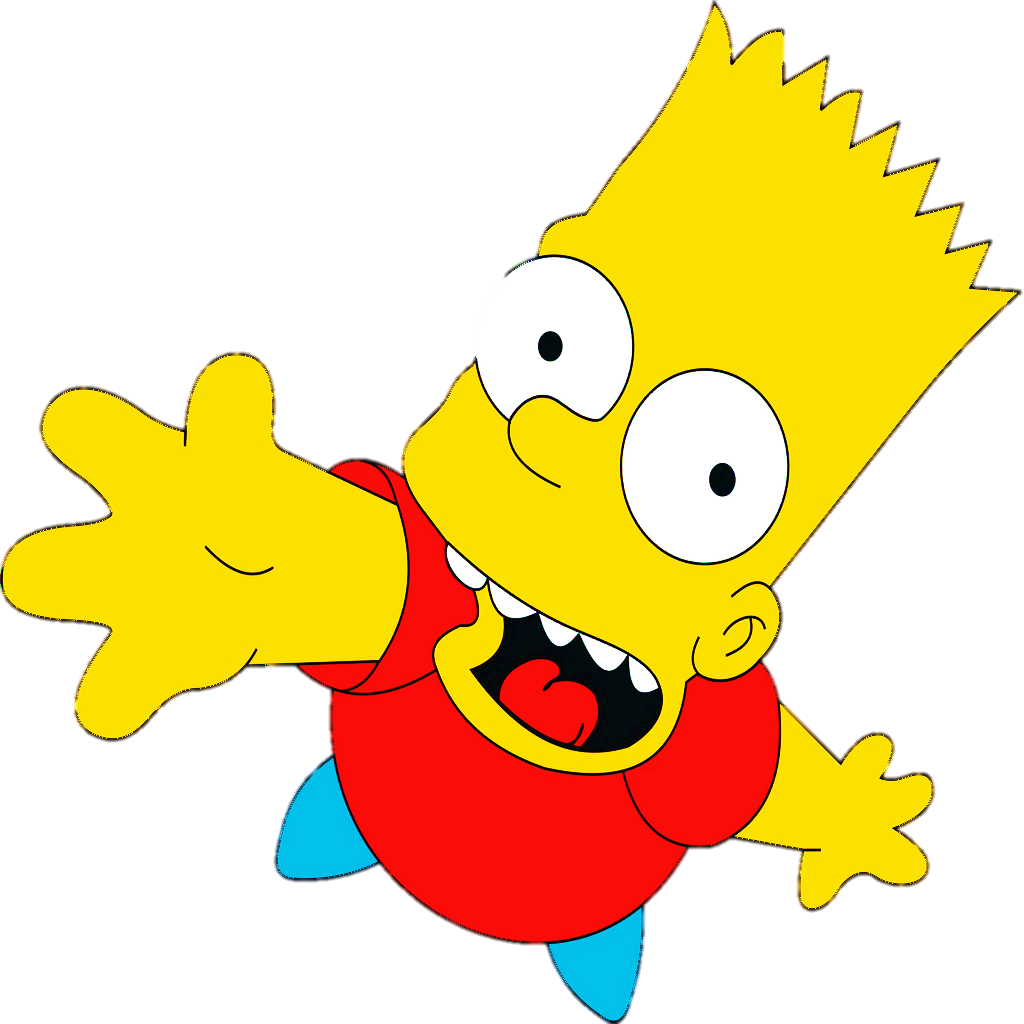 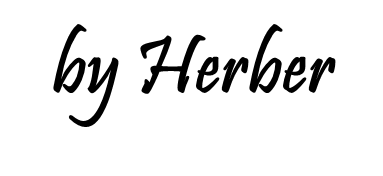 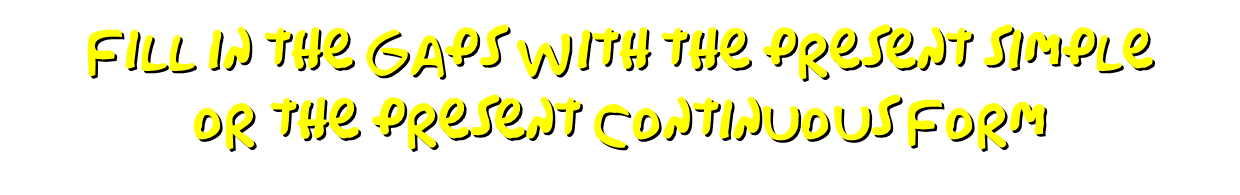 1/10
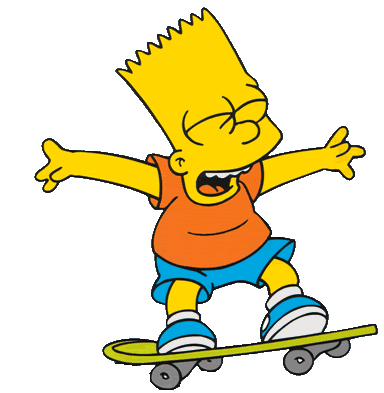 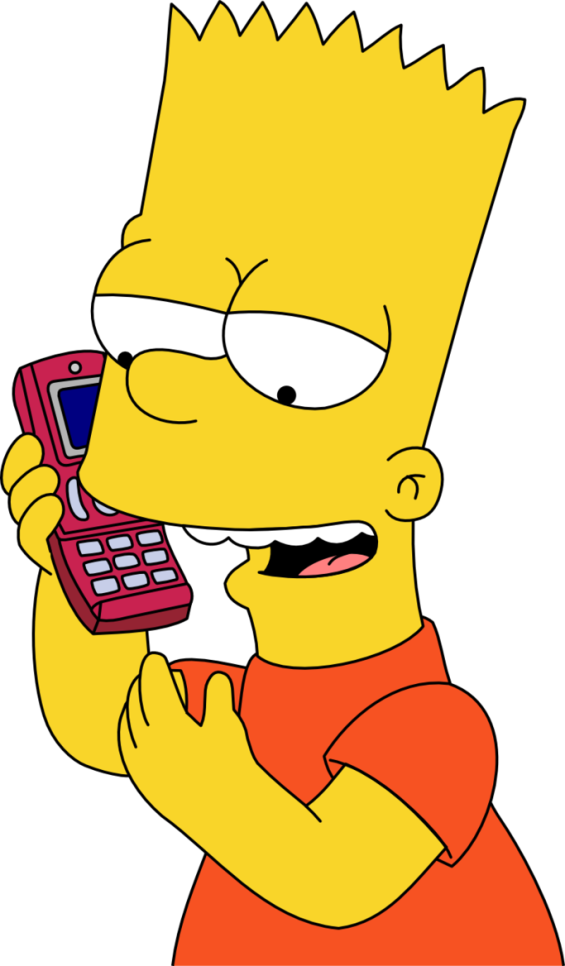 goes skating
Bart usually___________________
but he ________________________  now.
CHECK
NEXT
is talking on the phone
2/10
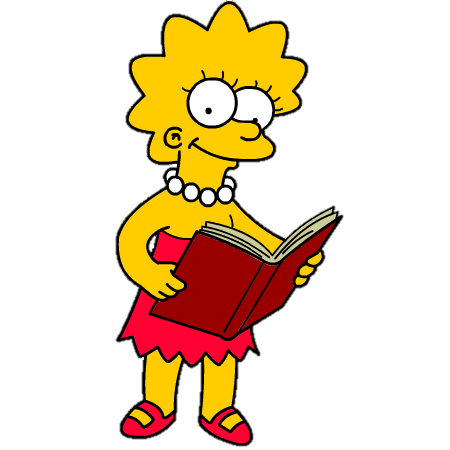 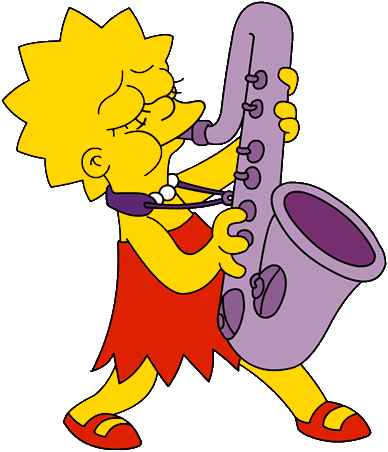 reads books
Lisa often__________________
but she _________________________ now.
CHECK
NEXT
is playing the saxophone
3/10
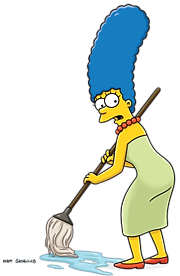 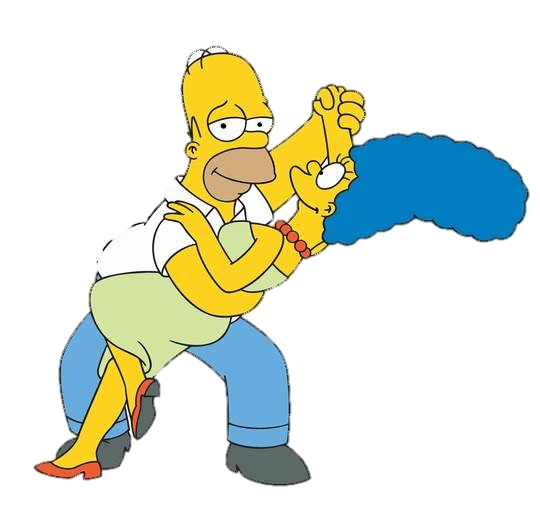 mops the floor
Marge often__________________ in the morning
but she ______________________right now.
CHECK
NEXT
is dancing with Homer
4/10
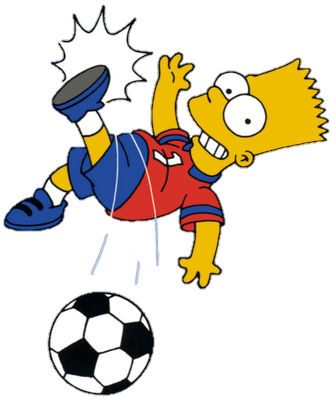 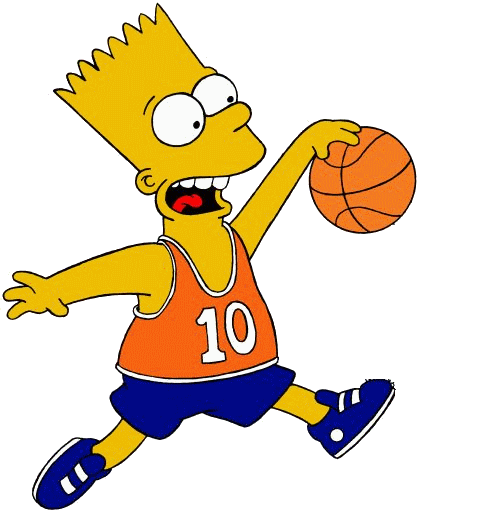 plays football
Bart sometimes___________________
but he _______________________  now.
CHECK
NEXT
is playing basketball
5/10
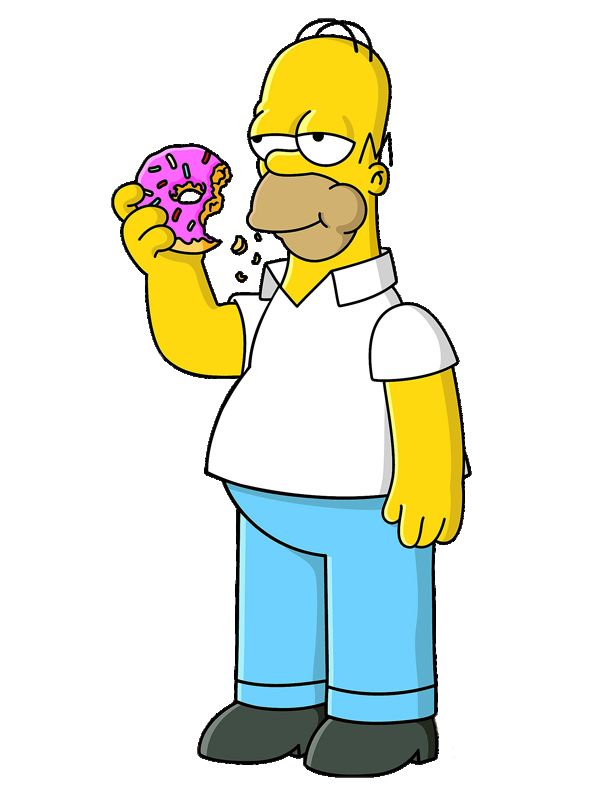 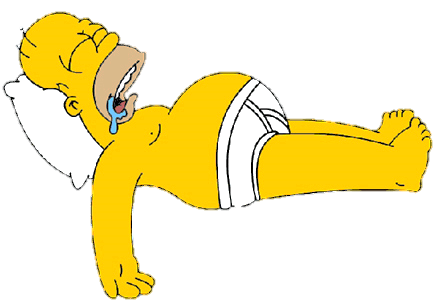 sleeps
Homer sometimes __________ in the morning
but he _______________________ now.
CHECK
NEXT
is eating a doughnut
6/10
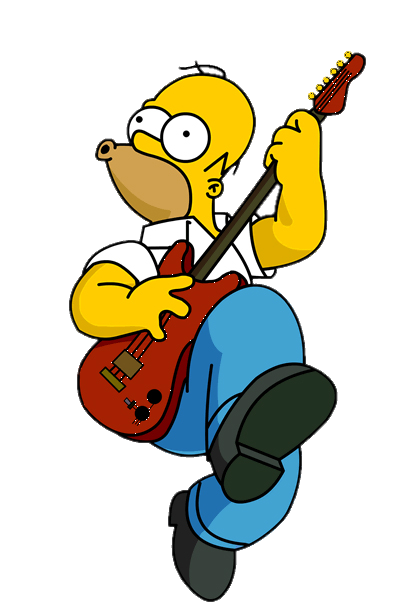 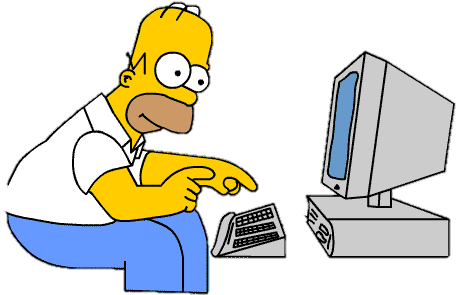 uses a computer
Homer often  ____________________ 
but he ______________________ right now.
CHECK
NEXT
is playing the guitar
7/10
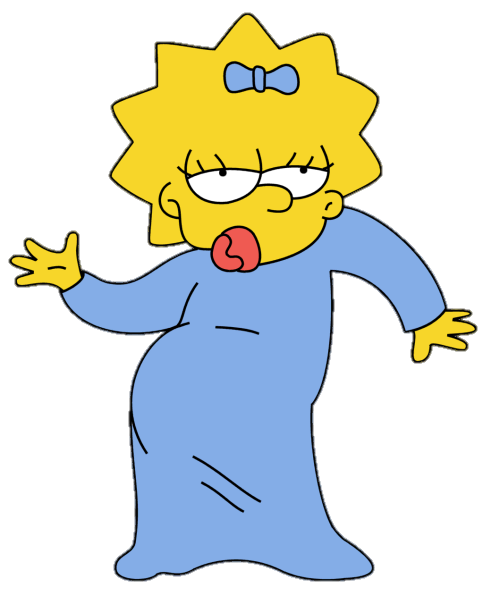 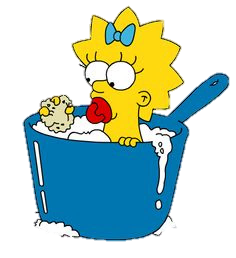 has a bath
Maggie ________________everyday
but she ________________ right now.
CHECK
NEXT
is dancing
8/10
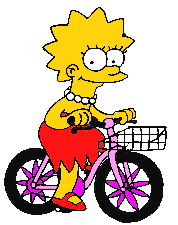 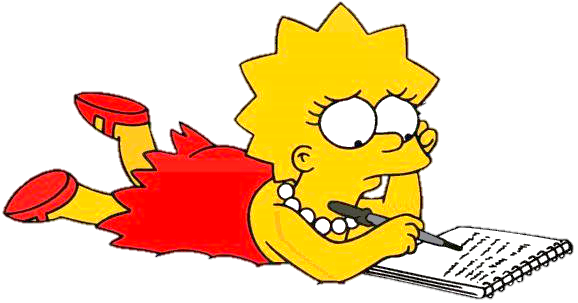 writes
Lisa ___________on her diary everyday
but she _____________________ now.
CHECK
NEXT
is riding her bike
9/10
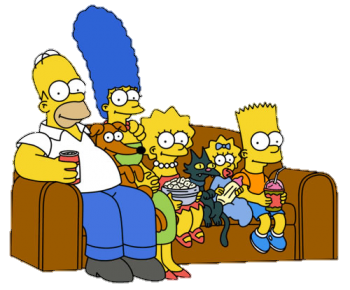 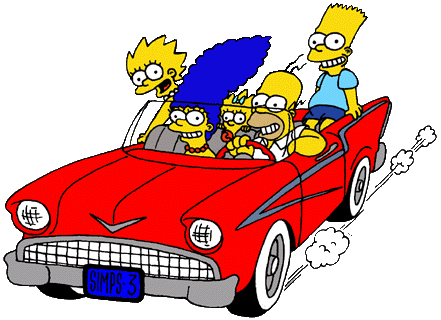 travel
The Simpsons sometimes  _________ to the beach
 but they _________________ at home now.
CHECK
NEXT
are watching TV
10/10
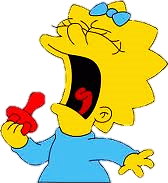 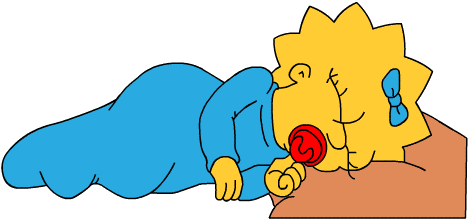 sleeps
Maggie always___________ well at night
but she _____________ at the moment.
CHECK
EXiT
is crying